AS/A-level EconomicsFor first teaching in 2015
Autumn 2014
Follow us on Twitter @AQACPD.
Slide 1
Copyright © AQA and its licensors. All rights reserved.
Structure of the session
Overview of the new AS and A-level specifications
Underlying principles and key features
Assessment structure at a glance for each
Summary of content and assessment objectives

A-level Papers 1, 2 and 3
Core content
The question papers and question types

AS assessment

Support and resources
Slide 2
Copyright © AQA and its licensors. All rights reserved.
Follow us on Twitter @AQACPD.
Context
This specification has been accredited by Ofqual

Developed by an experienced team of teachers and examiners 

Designed to engage young people in this subject and provide effective assessments across the ability range

The new AS/A-level specifications are for teaching from September 2015.  First AS assessment is in summer 2016.  First A-level assessment is in summer 2017.
Slide 3
Copyright © AQA and its licensors. All rights reserved.
A-level: Assessment structure at a glance
Slide 4
Copyright © AQA and its licensors. All rights reserved.
A-level: Assessment objectives
Slide 5
Copyright © AQA and its licensors. All rights reserved.
AS: Assessment structure at a glance
Slide 6
Copyright © AQA and its licensors. All rights reserved.
AS: Assessment objectives
Slide 7
Why choose the AQA  AS and A-level specifications?
Relevant content designed by experts.

Real life skills.

Assessment success.

Flexible teaching.

Comprehensive support.

We help your students get the results they deserve.
Slide 8
Copyright © AQA and its licensors. All rights reserved.
Key features and benefits
We’ve listened to your feedback to build on the strengths of our existing specification.

Our continual development through operational experience, teacher feedback and working with the academic community allows us to minimise the effect of the changing requirements on your day-to-day teaching.

Increased relevance to today’s economic world.

AQA’s growing reputation for providing successful and high quality Economics qualifications.

Assessment you can trust with clear, well structured mark schemes and exemplar materials.
Slide 9
Copyright © AQA and its licensors. All rights reserved.
Key features and benefits
Our new specifications are fully co-teachable.

We will continue to provide our comprehensive range of resources and support.

Support materials developed by currently practising teachers.

We will support you through the changes.
Slide 10
Copyright © AQA and its licensors. All rights reserved.
A-level: Paper 1
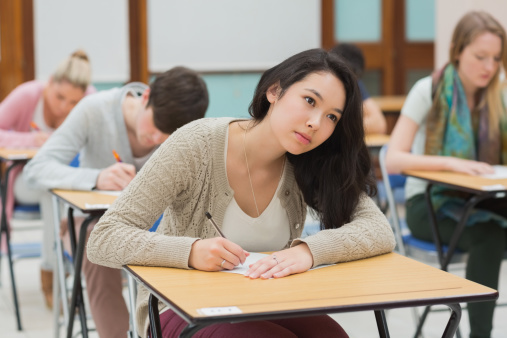 Slide 11
Copyright © AQA and its licensors. All rights reserved.
A-level: Content for Paper 1
Paper 1 looks at microeconomics

There are limited changes to the current AQA A-level Economics specification

Individual economic decision making is one new area

Much of the content is identical to the current AQA A-level Economics specification, but has been clarified and modernised
Slide 12
Copyright © AQA and its licensors. All rights reserved.
A-level: Content for Paper 1
Economic methodology and economic problem

Individual economic decision making

Price determination in a competitive market

Production, costs and revenue

Perfect competition, imperfectly competitive markets and monopoly

The labour market

The distribution of income and wealth: poverty and inequality

The market mechanism, market failure and government intervention in markets
Slide 13
Copyright © AQA and its licensors. All rights reserved.
A-level: Structure of Paper 1
2 hours

80 marks

33.3% of total marks 

2 sections

Section A – 1 data response question from a choice of 2, each one containing 4 parts (40 marks in total)

Section B –1 essay question from a choice of 3, each with 2 parts (40 marks in total)
Slide 14
Copyright © AQA and its licensors. All rights reserved.
A-level: Paper 2
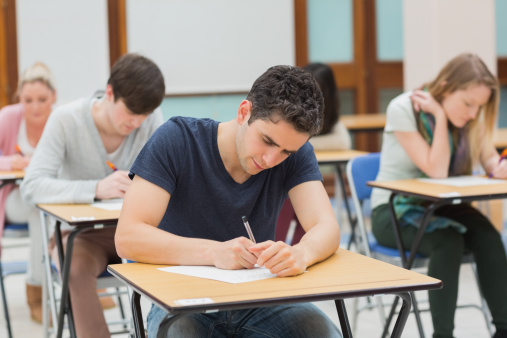 Slide 16
Copyright © AQA and its licensors. All rights reserved.
A-level: Content for Paper 2
The measurement of macroeconomic performance

How the macroeconomy works

Economic performance

Financial markets and monetary policy

Fiscal policy and supply-side policies

The international economy
Slide 17
Copyright © AQA and its licensors. All rights reserved.
A-level: Structure of Paper 2
2 hours

80 marks

33.3% of total marks 

2 sections

Section A – 1 data response question from a choice of 2, each one containing 4 parts (40 marks in total)

Section B –1 essay question from a choice of 3, each with 2 parts (40 marks in total)
Slide 18
Copyright © AQA and its licensors. All rights reserved.
A-level: Paper 3
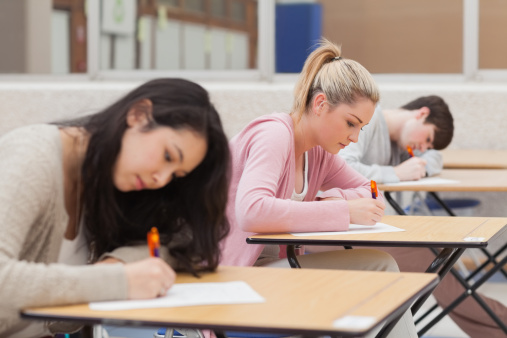 Slide 21
Copyright © AQA and its licensors. All rights reserved.
A-level: Content and structure of Paper 3
All macro and microeconomic content

  No additional content from current AQA A-level Economics specification

2 hours

80 marks

33.3% of total marks 

2 sections

Section A – 30 multiple choice questions (30 marks in total)

Section B –1 case study question with 3 parts (50 marks in total)
Slide 22
Copyright © AQA and its licensors. All rights reserved.
AS: Papers 1 and 2
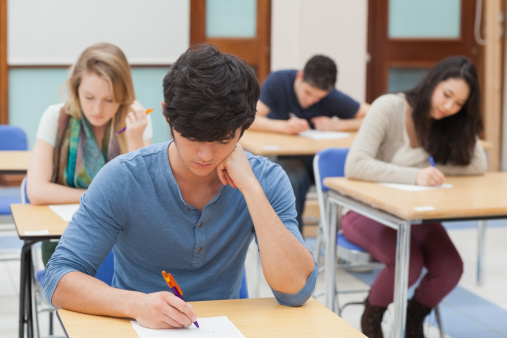 Slide 24
Copyright © AQA and its licensors. All rights reserved.
AS: Content for Paper 1
Economic methodology and the economic problem

Price determination in a competitive market

Production, costs and revenue

Competitive and concentrated markets

The market mechanism, market failure and government intervention in markets
Slide 25
Copyright © AQA and its licensors. All rights reserved.
AS: Content for Paper 2
The measurement of macroeconomic performance

How the macroeconomy works

Economic performance

Macroeconomic policy
Slide 26
Copyright © AQA and its licensors. All rights reserved.
AS: Structure of Papers 1and 2
1 hour 30 minutes

70 marks

50% of total marks 

2 sections

Section A – 20 multiple choice questions (20 marks in total)

Section B –1 data response question from a choice of 2, each with 6 parts (50 marks in total)
Slide 27
Copyright © AQA and its licensors. All rights reserved.
AQA ongoing support and resources
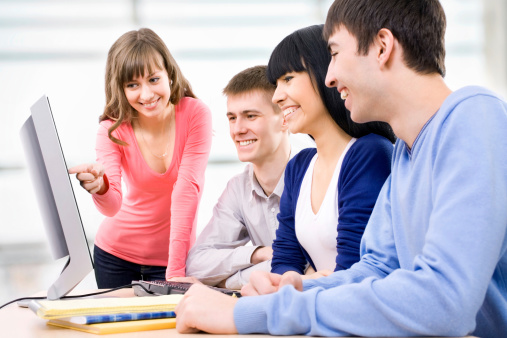 Slide 29
Copyright © AQA and its licensors. All rights reserved.
AQA ongoing support and resources
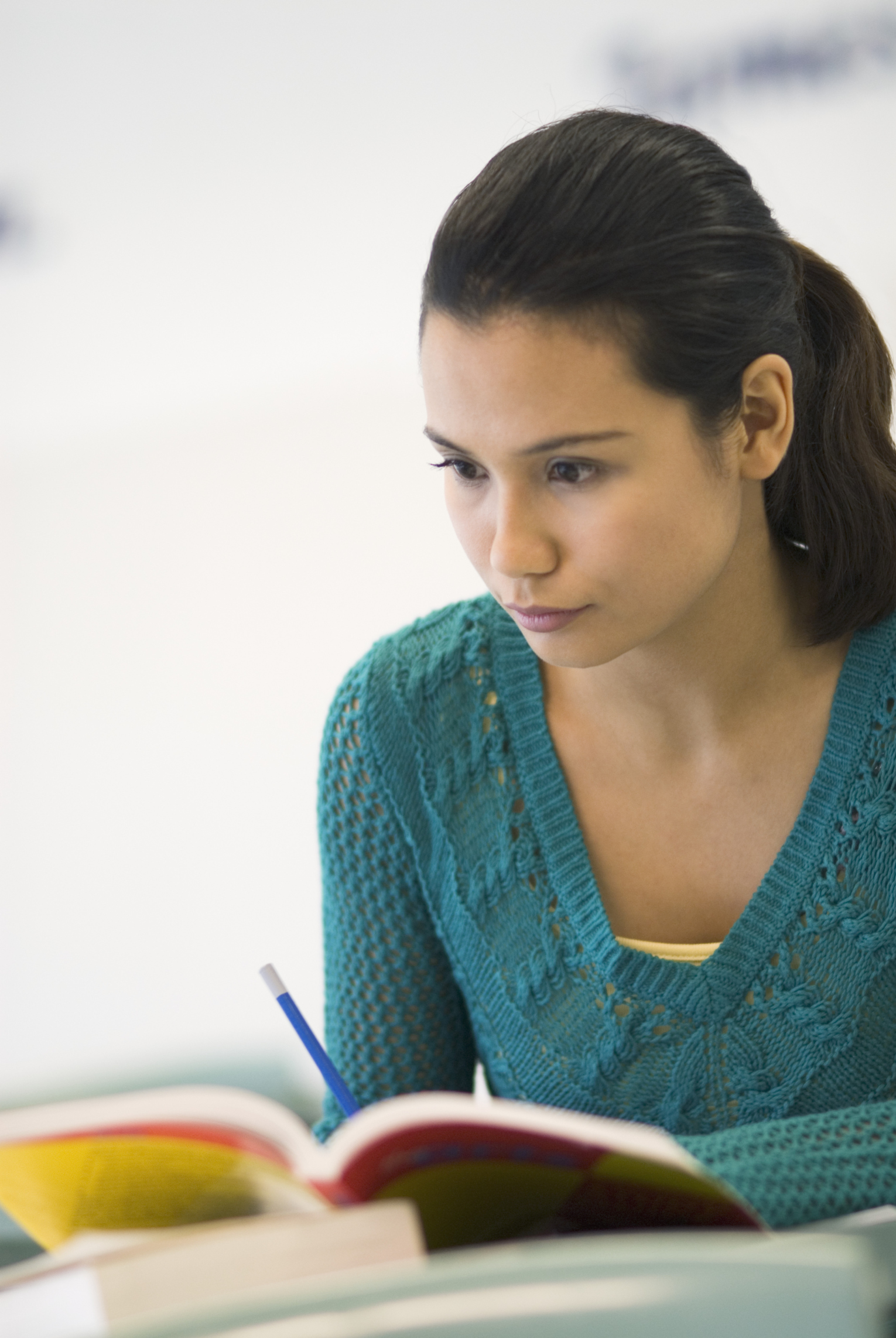 Preparing to teach events (spring-autumn 2015)
Ongoing resources to support the new specification - sample marked answers
		     - schemes of work
		     - additional specimen question 				papers and mark schemes
		     - guidance on the new topics

AQA website

e-AQA

Secure Key Materials

ERA (Enhanced Results Analysis)

Training courses
Slide 30
Copyright © AQA and its licensors. All rights reserved.
AQA ongoing support and resources - textbooks
Hodder and Collins are the endorsed publishers for both A-level Economics and A-level Business

Hodder and Collins are both going to offer separate texts for year one and year two

The expected publication dates are
	AS textbook: 	 	Jan 2015 for Collins
				 	March 2015 for Hodder
	A-level textbook:  	April 2015 for Collins
					May 2015 for Hodder
				  
Full details of our approval process and links to these titles will be on our website later this year

Digital resources will follow for all titles
Slide 31
Copyright © AQA and its licensors. All rights reserved.
Timeline
Draft Specification and specimen Question Papers, and Mark Schemes published
First teaching of AS/A-level in Economics
Accredited Specification published
Teacher training courses available
FREE Preparing to Teach events
FREE Introductory events online 
and face to face
June
Teacher and learner resources published
September
December
September 2015
March
June
Slide 32
Copyright © AQA and its licensors. All rights reserved.
Contact points for more information and guidance
Customer Support Manager – Sarah Charles
Email: business-studies@aqa.org.uk 
Telephone: 01483 477 863

Teacher Support and CPD Managers 
Email: teachercpd@aqa.org.uk 
Telephone: 0161 957 3646

AQA website www.aqa.org.uk
Slide 33
Copyright © AQA and its licensors. All rights reserved.
Thank you
We are an independent education charity 
and the largest provider of academic qualifications for all abilities taught in schools and colleges. 

Our aim is to enable students to realise their potential 
and provide teachers with the support and resources they need 
so that they can focus on inspiring learning.
 
http://www.aqa.org.uk/
Follow us on Twitter @AQACPD.
Slide  36
Copyright © AQA and its licensors. All rights reserved.